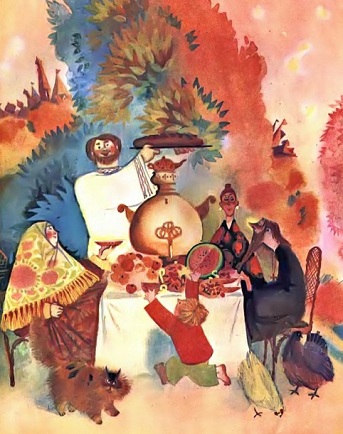 «Сказка о попе и о его работнике Балде»
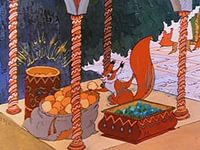 « Сказка о царе Салтане»
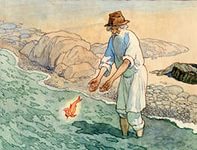 « Сказка о рыбаке и рыбке»
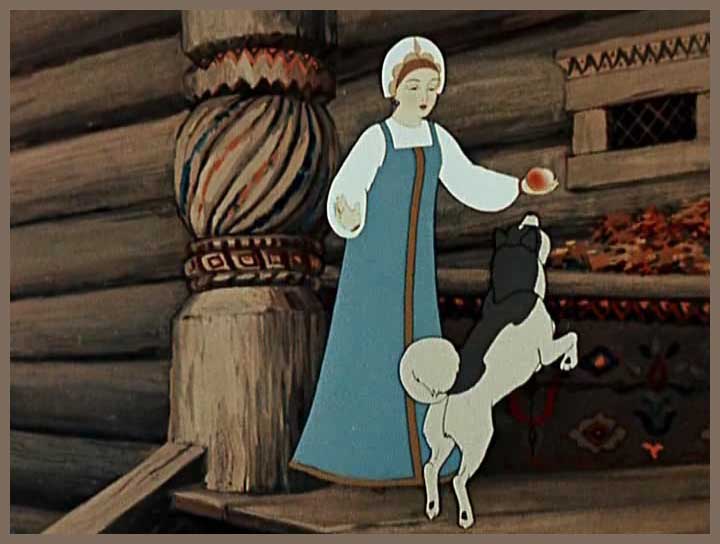 « Сказка о мертвой царевне и о семи богатырях»
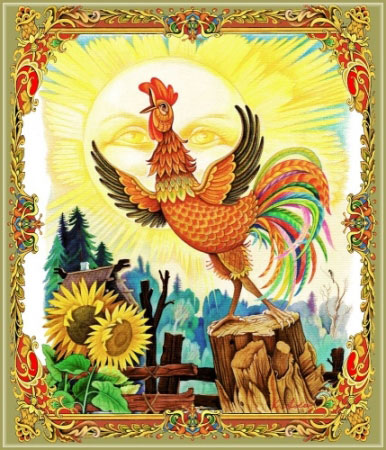 « Сказка о золотом петушке»
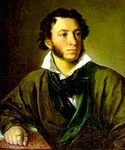 Александр Сергеевич Пушкин
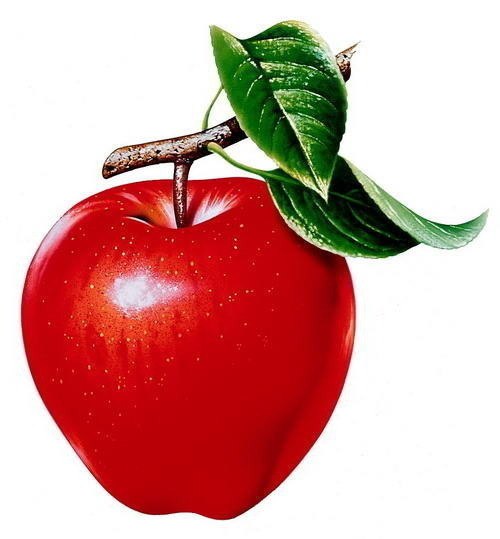 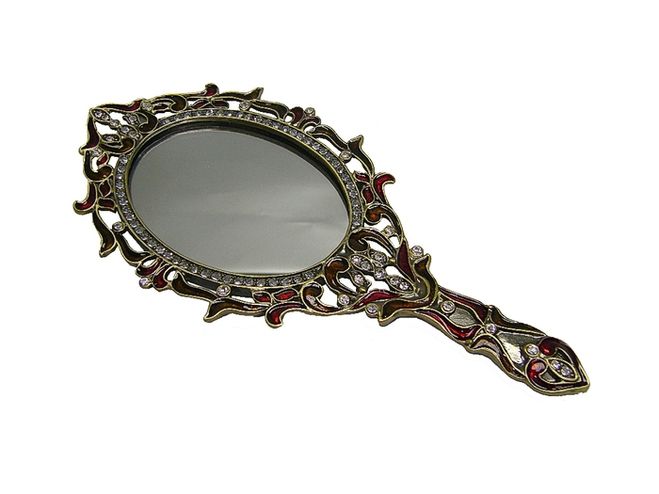 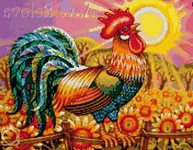 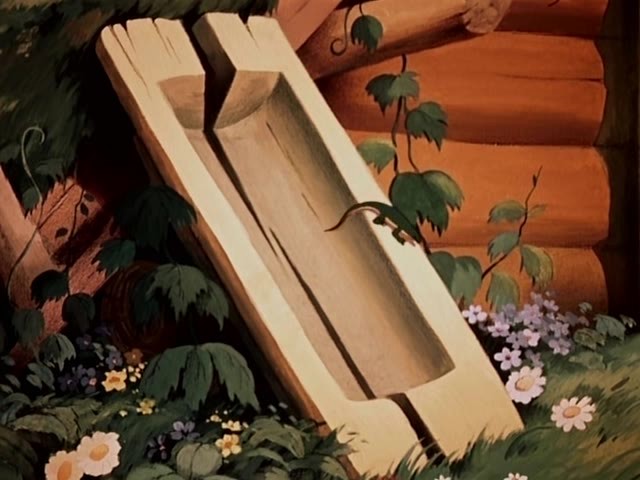 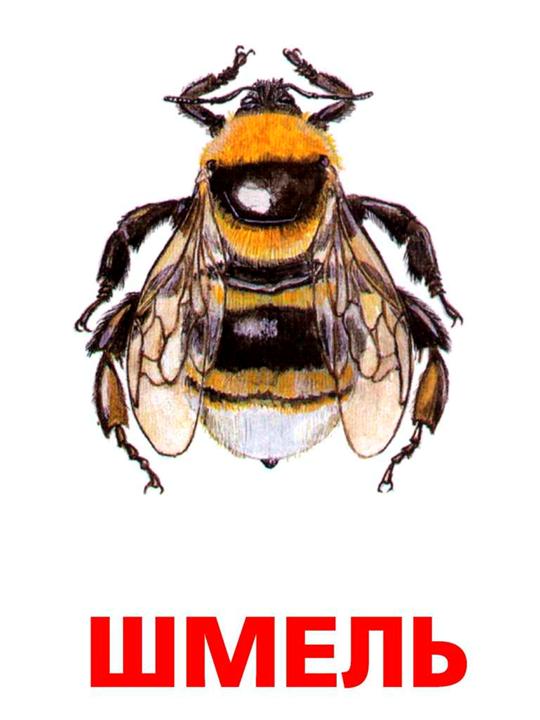 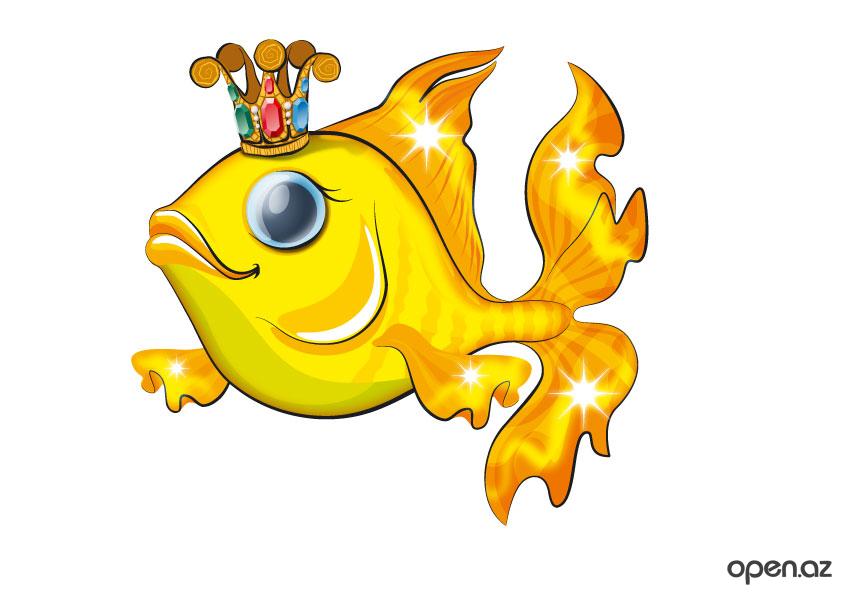 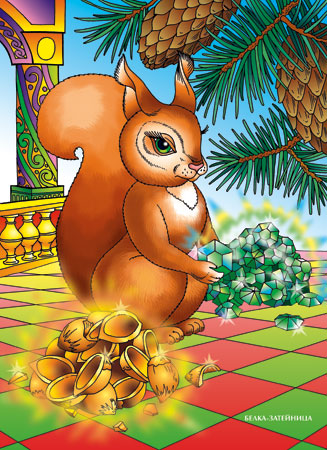 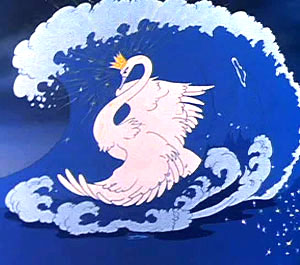